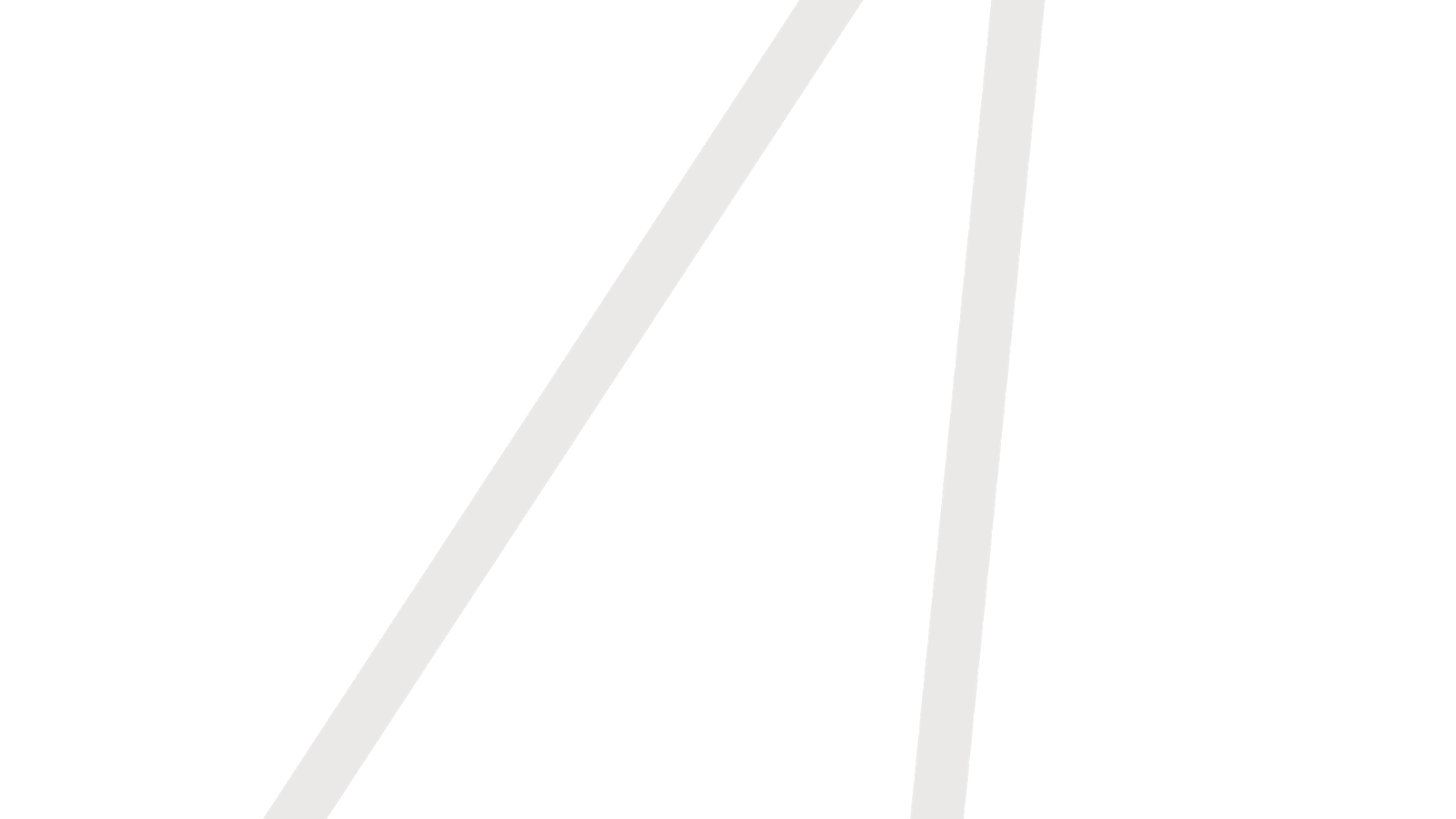 Автономная некоммерческая организация
дополнительного профессионального образования 
«Институт социальных услуг и инноваций «ВЕКТОР»
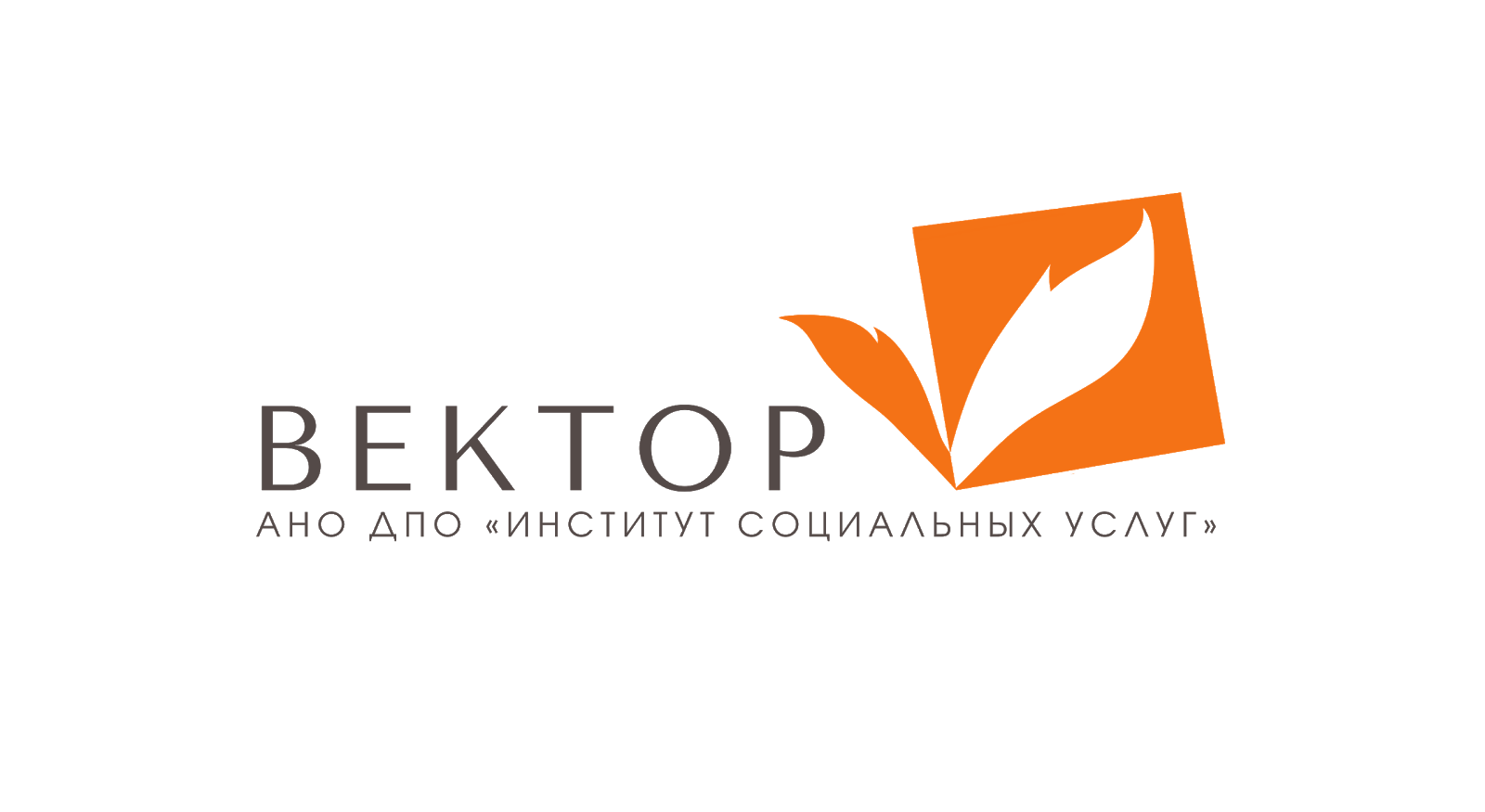 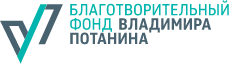 КОНСТРУКТОР СОЦИАЛЬНЫХ ПРАКТИК НКО-4: через кризис к стабильности и устойчивому развитию

КАК ПОДДЕРЖАТЬ РОДИТЕЛЬСКУЮ ЧУТКОСТЬ. ПРОГРАММА ПОМОЩИ СЕМЬЯМ “НАПРАВЛЯЕМЫЙ ДИАЛОГ”
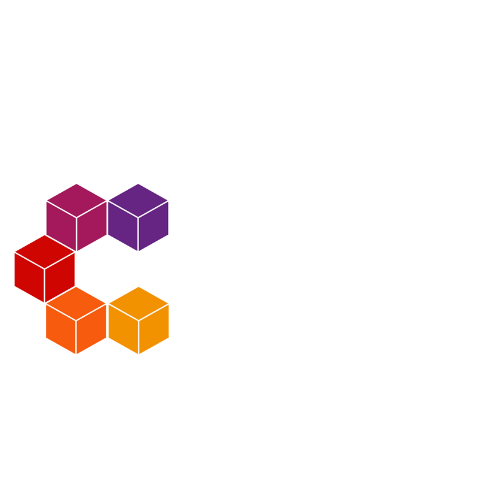 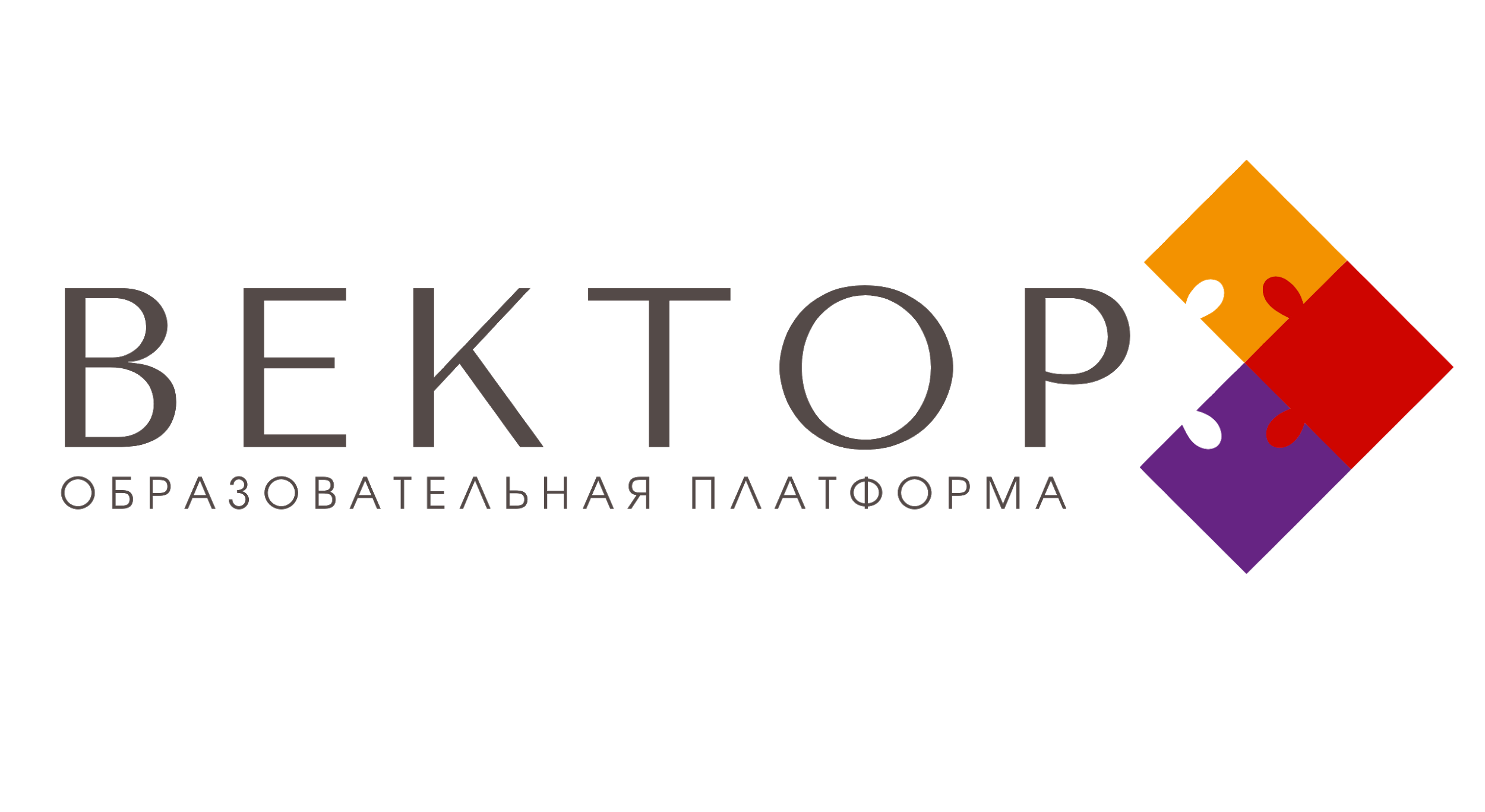 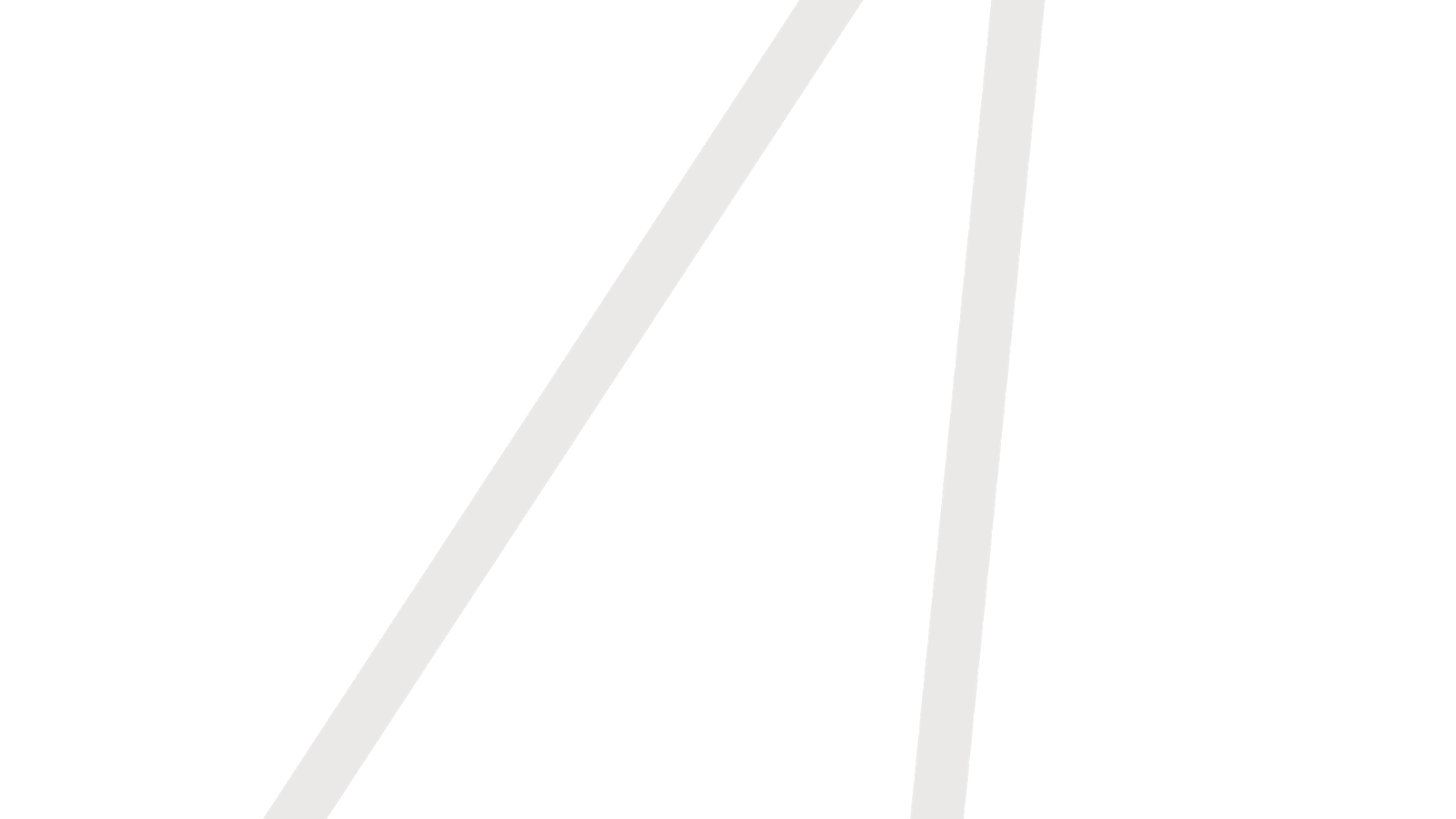 Ведущая
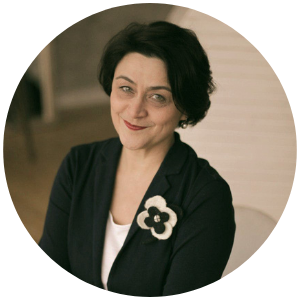 КОНСТРУКТОР СОЦИАЛЬНЫХ ПРАКТИК НКО-4
ТАТЬЯНА ИГРУШКИНА

Старший преподаватель АНО ДПО "СПб ИРАВ", 
сертифицированный тренер и супервизор программы ICDP "Направляемый диалог",  
член экспертного совета АНО ДПО «Институт социальных услуг 
и инноваций «ВЕКТОР»
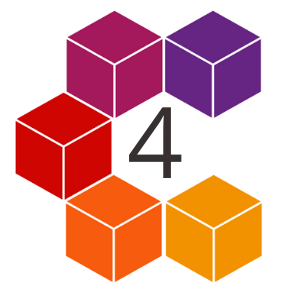 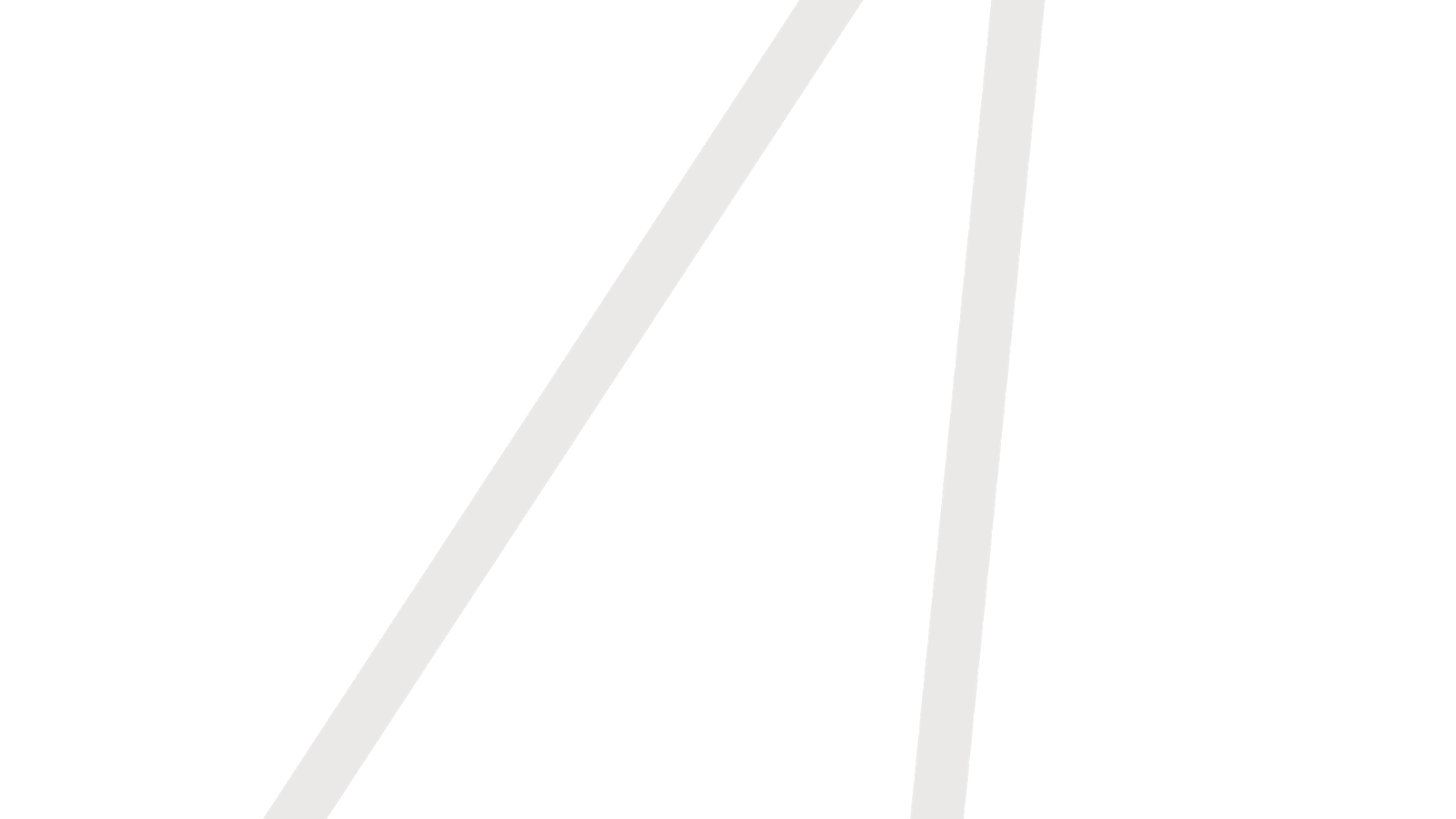 О БЛАГОТВОРИТЕЛЬНОЙ ПРОГРАММЕ
Программа «Конструктор социальных практик НКО-4:                 через кризис к стабильности и устойчивому развитию» направлена на внедрение в практику механизмов консолидации и развития передового опыта поддержки семей  с детьми, пострадавших или имеющих риск ущерба в условиях самоизоляции (приемных и/или с ОВЗ), накопленного усилиями СО НКО, с перспективой быстрого тиражирования эффективных решений в регионах РФ.
Подробная информация о проекте: https://www.constructornko.com/konstruktor-4
КОНСТРУКТОР СОЦИАЛЬНЫХ ПРАКТИК НКО-4
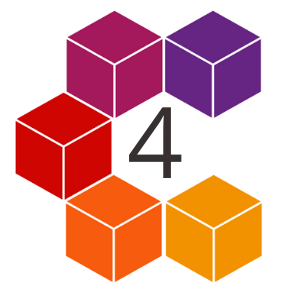 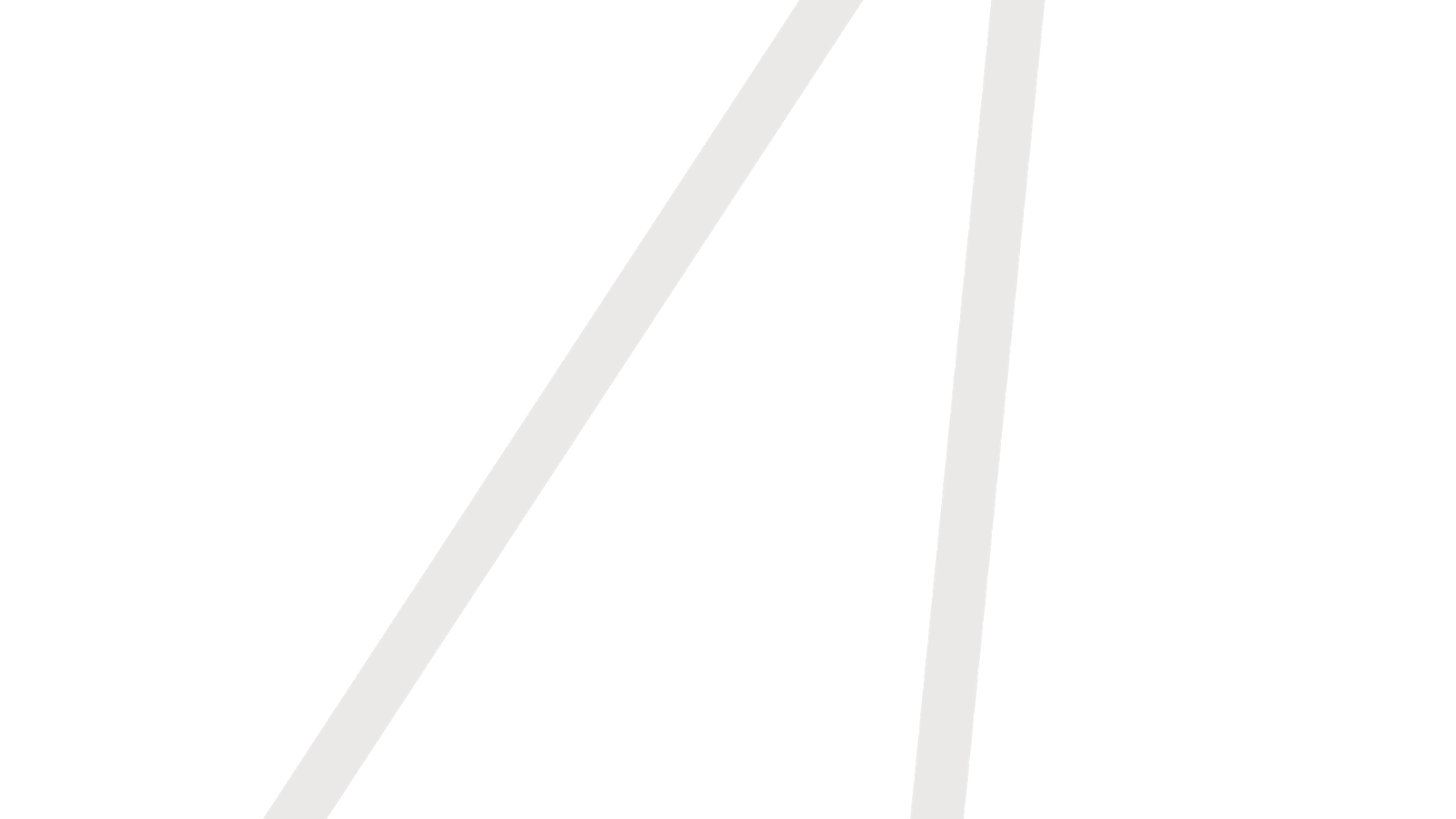 НАПРАВЛЯЕМЫЙ ДИАЛОГ Программа повышения квалификации (72 часа)Условия участия в проекте и программе ПК:- 2 ведущих (психолог + педагог/соц работник/психолог);- наличие профильного высшего образования;- наличие опыта ведения групп у одного из ведущих- заключение договора добровольца и зачисление на обучение - полный цикл обучения по программе (семинар, проведение группы взаимной поддержки, супервизии, аттестация)
КОНСТРУКТОР СОЦИАЛЬНЫХ ПРАКТИК НКО-4
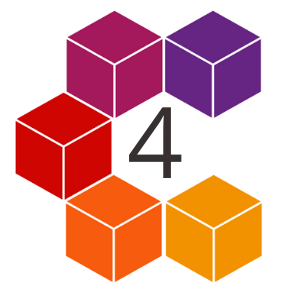 ПОМОЧЬ ДЕТЯМ - ЭТО ЗНАЧИТ ПОМОЧЬ РОДИТЕЛЯМ!
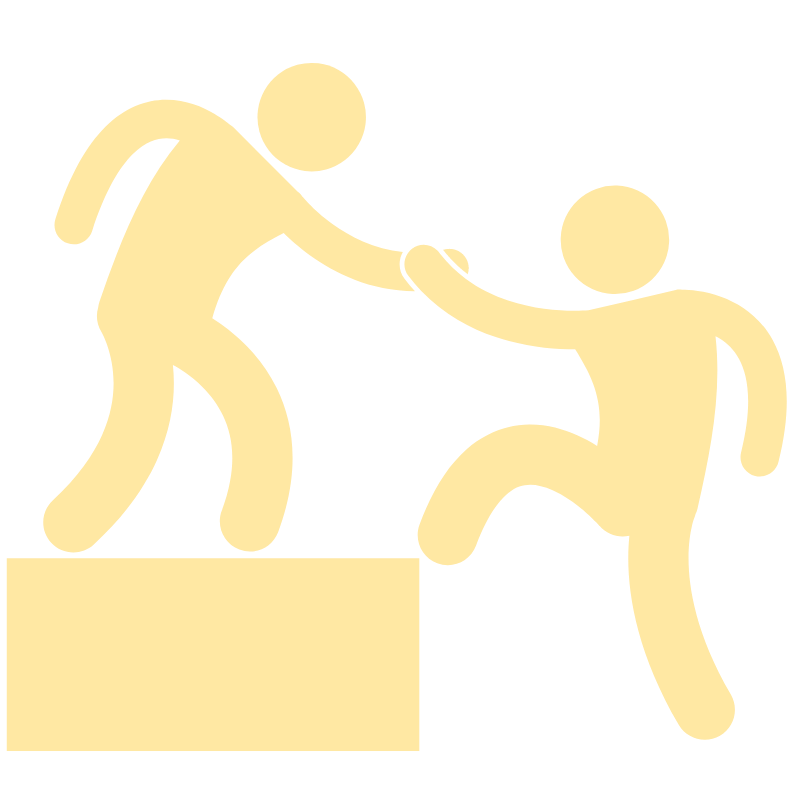 Необходима доступная помощь: быстрое развертывание простых и эффективных программ психологической поддержки родителей, перевод услуг в онлайн формат

С опорой на соц. опросы родителей, самые эффективные программы, в которых имеет                       место взаимообмен опытом и позитивными воспитательными стратегиями
КОНСТРУКТОР СОЦИАЛЬНЫХ ПРАКТИК НКО-4
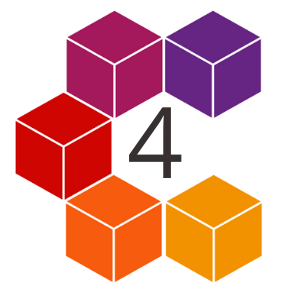 ПОТРЕБНОСТЬ ВОСПИТАТЕЛЕЙ В ПОДДЕРЖКЕ
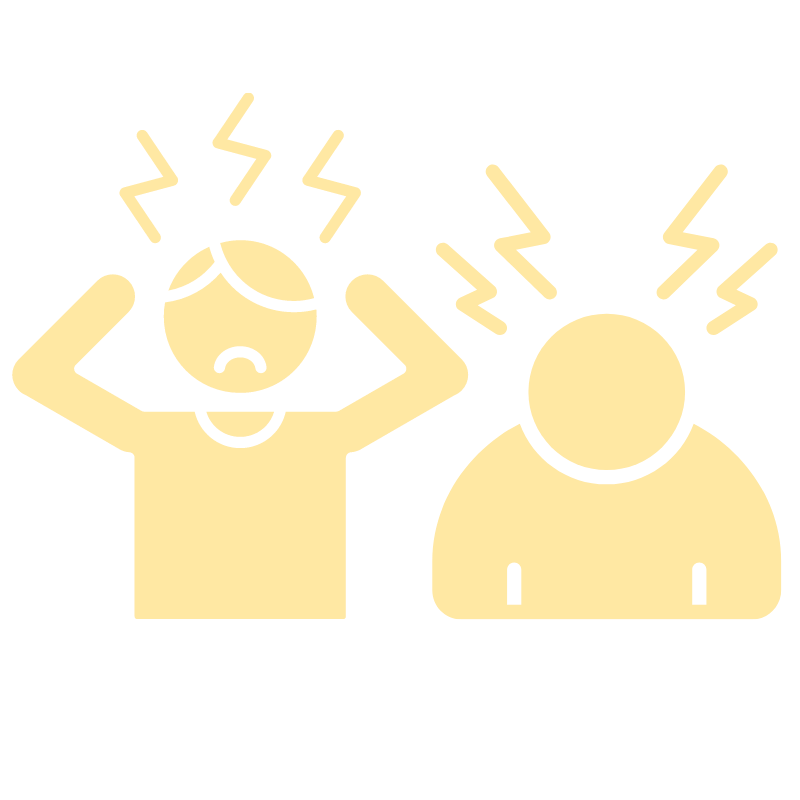 Родители в ситуации стресса 
К причинам: 
потеря работы
снижение доходов
неуверенность в завтрашнем дне
изменение привычного уклада
нахождение дома всех членов семьи                                       длительное время 
болезнь близких
утрата
хроническая усталость
…
На удовлетворении каких детских потребностей это может отразиться?
Примеры из жизни...
КОНСТРУКТОР СОЦИАЛЬНЫХ ПРАКТИК НКО-4
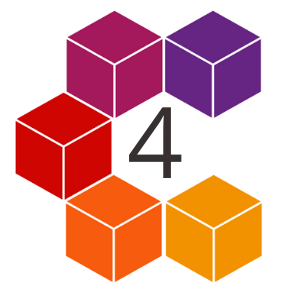 РОДИТЕЛЬСКАЯ ЧУТКОСТЬ - ЭТО...
Когда родители проявляют любовь и заботу, положительно относятся к ребенку
 
Когда быстро и подходящим образом реагируют на потребности ребенка 

Поддерживают, когда ребенку трудно 

Когда разделяют и поддерживают                    интересы ребенка

Когда помогают управлять поведением ребенка подходящим образом                                          и с уважением к личности
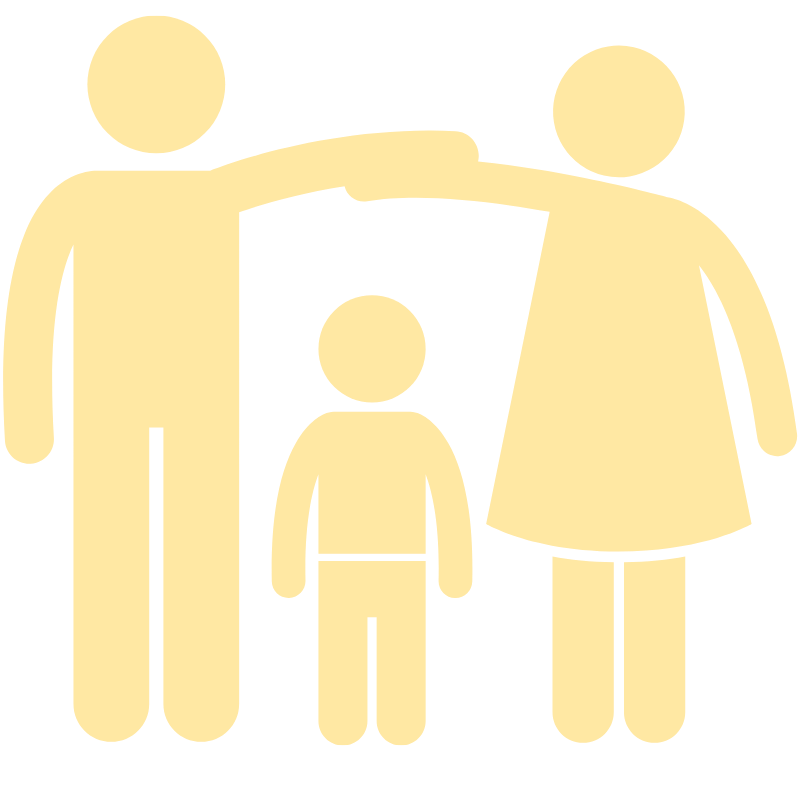 КОНСТРУКТОР СОЦИАЛЬНЫХ ПРАКТИК НКО-4
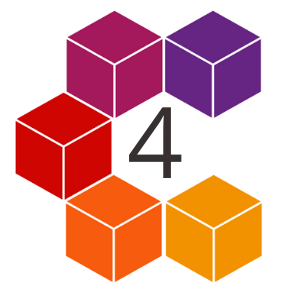 ЭФФЕКТИВНОЕ НАУЧЕНИЕ, ЭТО КОГДА:
Собственное намерение или гипотеза исследуется, проверяется                 и оценивается с помощью какой-то обратной связи либо от самого опыта, либо от других людей. 
Этот тип обучения интегрируется как часть собственных знаний               и навыков человека. 
Чистое знакомство с новым знанием, опытом, как таковым,                           не создает такого рода персонализированных и воплощенных знаний.
КОНСТРУКТОР СОЦИАЛЬНЫХ ПРАКТИК НКО-4
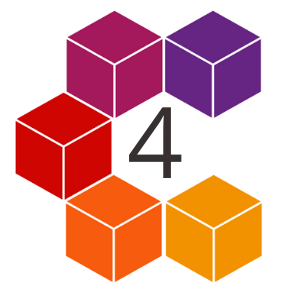 НАПРАВЛЯЕМЫЙ ДИАЛОГ - ГРУППЫ ВЗАИМНОЙ РОДИТЕЛЬСКОЙ ПОДДЕРЖКИ
CDP (International Child Development Programmes) – основана в 1992 году, в г. Осло, Норвегия
Признание ВОЗ - Программа ранней психо-социальной интервенции
Научная обоснованность (Hundeide, K., 2001, 2007 Egebjerg , 2003, Sherr, L., Skar, A.-M. S., 2014, 2015 )

ОСНОВНЫЕ КОМПОНЕНТЫ ПРОГРАММЫ ICDP:
регулярная помощь
воздействие на положительный опыт родителя
фасилитаторство вместо экспертной позиции
использование видео для обучения родителей                     позитивным стратегиям взаимодействия с ребенком
КОНСТРУКТОР СОЦИАЛЬНЫХ ПРАКТИК НКО-4
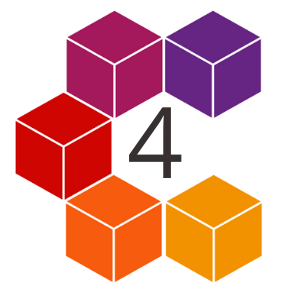 НАПРАВЛЯЕМЫЙ ДИАЛОГ - ЭТО
технология с доказанной эффективностью применения для самых разных целевых групп родителей, преимущественно матерей (социальных групп риска, в ТЖС, приемных, родителей как маленьких детей,                          так и подростков и пр. в разных странах мира и культурах). Может реализовываться      в учреждениях образования, социальной защиты, здравоохранения, НКО и др.
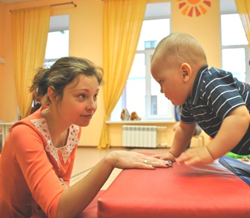 КОНСТРУКТОР СОЦИАЛЬНЫХ ПРАКТИК НКО-4
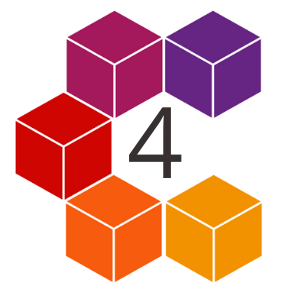 ДОСТОИНСТВА ПРОГРАММЫ
Простота. Программа основана на простых принципах, которые легко понять каждому человеку.
Акцент на действии. Мы можем думать о своих знаниях и способностях что угодно, но если не получается, значит не умеем.                                 Поэтому в программе мы делаем акцент на обучении через практику.
Универсальность. Несмотря на то, что изначально программа предназначалась для детей раннего возраста, оказалось что принципы, заложенные в основе этой программы, прекрасно подходят и для всех остальных возрастов, включая взрослых людей.
Гибкость. Программа допускает адаптацию к местным                           особенностям работы при условии сохранения базовых принципов                                     и основного курса ICDP
КОНСТРУКТОР СОЦИАЛЬНЫХ ПРАКТИК НКО-4
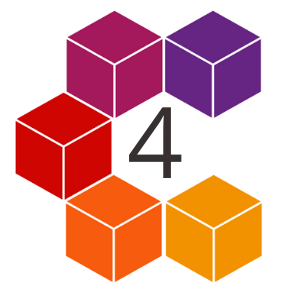 ЦЕЛЬ ПРОГРАММЫ “НАПРАВЛЯЕМЫЙ ДИАЛОГ”
Выявить и поддержать хорошее качество взаимодействия между воспитателями и их детьми посредством повышения осведомленности воспитателей о детских психо-социальных потребностях и повышения их чувствительности при реагировании на эти потребности
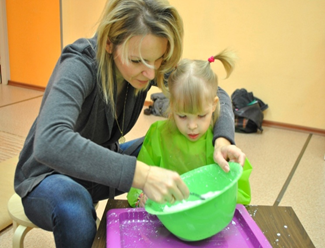 КОНСТРУКТОР СОЦИАЛЬНЫХ ПРАКТИК НКО-4
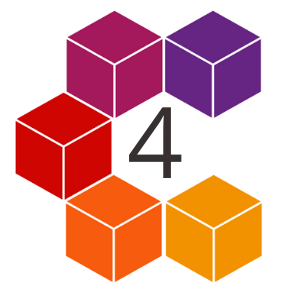 ОРГАНИЗАЦИОННАЯ СТРУКТУРА
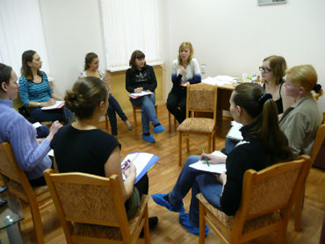 12 очных или онлайн встреч                       в режиме 1 раз в неделю
1,5-2 часа каждая встреча
2 ведущих (например, психолог                    и педагог)
6-10 родителей (группа по составу однородная)
КОНСТРУКТОР СОЦИАЛЬНЫХ ПРАКТИК НКО-4
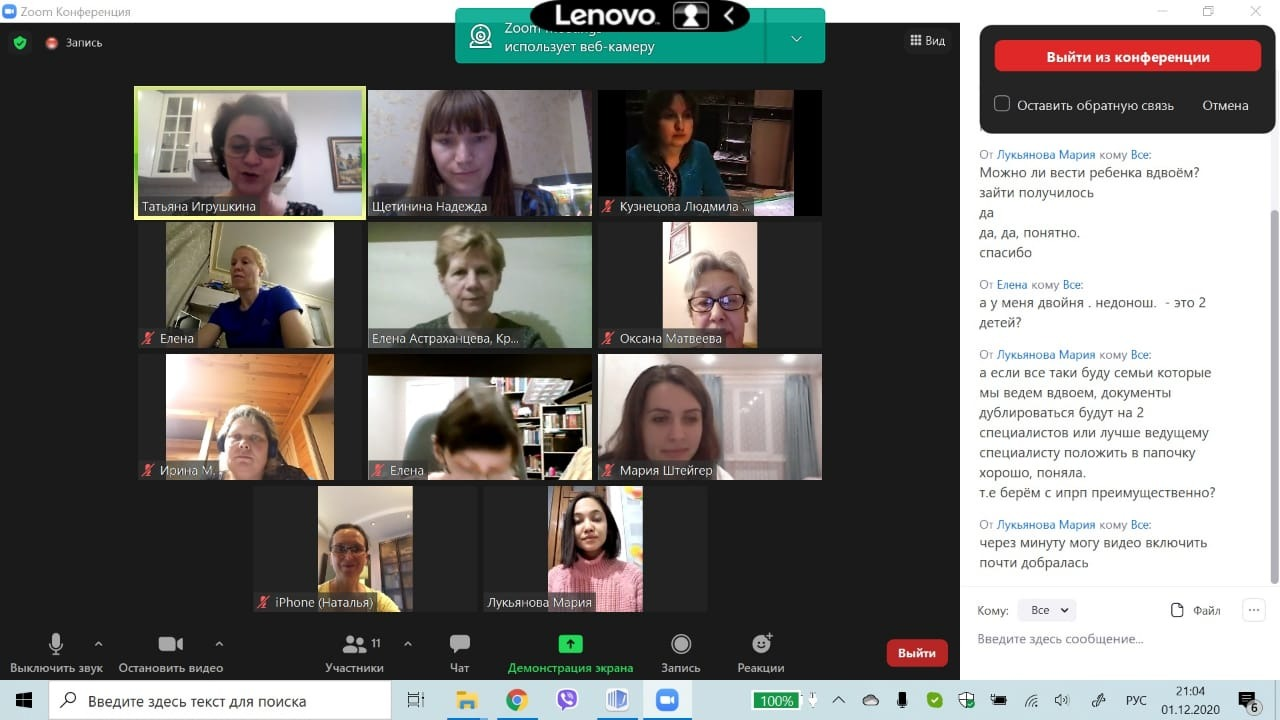 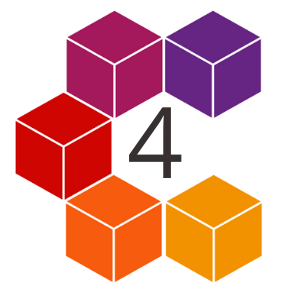 СОДЕРЖАНИЕ ПРОГРАММЫ
Программа ICDP основана на критериях, взятых                                  из исследований, которые определяют, что такое хорошее взаимодействие
Эти критерии формулируются в виде фундамента - каково восприятие ребенка воспитателем, и 8 руководящих принципов хорошего взаимодействия программы ICDP
8 принципов могут быть сгруппированы в 3 диалога
КОНСТРУКТОР СОЦИАЛЬНЫХ ПРАКТИК НКО-4
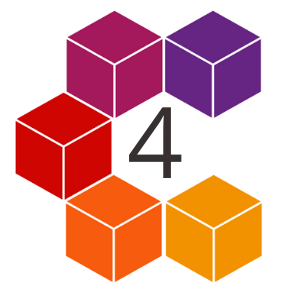 Стандартная повестка дня
Подытожить главные моменты предыдущей группы

Обсуждение домашнего задания (1/2 времени встречи)

Представление темы обсуждения

Активизация участников группы (разминка, упражнение)

Суммирование работы группы

Домашнее задание (+ распечатка)

На доске – следы, итог встречи
КОНСТРУКТОР СОЦИАЛЬНЫХ ПРАКТИК НКО-4
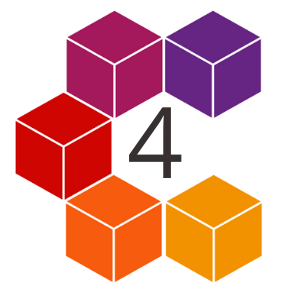 Возводим дом ICDP
Регулирующий диалог (темы 8)
Посреднический диалог (темы 5,6,7)
Эмоциональный диалог (темы 1,2, 3, 4)
Эмпатийная идентификация с ребенком
Видеть личность в ребенке
Концепция ребенка
Культурные и личные ценности
СОДЕРЖАНИЕ ПРОГРАММЫ: 3 ДИАЛОГА
1. Показывайте свои положительные чувства ребенку
2. Поддерживайте его инициативы  
3. Говорите с ребенком об интересующих его вещах  
4. Хвалите ребенка и выражайте свое одобрение
ЭМОЦИОНАЛЬНЫЙ
5. Помогайте ребенку сосредоточивать внимание
6. Придавайте смысл восприятию ребенком окружающего мира
7. Углубляйте и разъясняйте ребенку смысл происходящего вокруг
ПОСРЕДНИЧЕСКИЙ
КОНСТРУКТОР СОЦИАЛЬНЫХ ПРАКТИК НКО-4
8. Помогайте ребёнку контролировать себя, позитивно устанавливая границы
РЕГУЛИРУЮЩИЙ
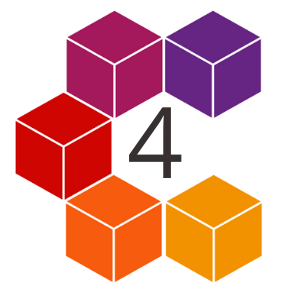 РЕЗУЛЬТАТЫ ПРОГРАММЫ И ИССЛЕДОВАНИЯ
Исследования, проведенные в различных районах мира, показали эффекты: ”предоставили новые понятия                              и мотивацию для меня как для родителя”,” Я понял значение тесной связи с моим ребенком”, ”Теперь                            я слушаю своего ребенка”, ”Я более терпелив”, ”Мы разделяем вдвоем больше”  «меньше наказаний”...и т.д.

Видеоанализ контрольной группы до и после показывает улучшение взаимодействия между воспитателями                            и детьми

3-летнее исследование влияния воздействия ICDP, Норвегия, 2011 г.
КОНСТРУКТОР СОЦИАЛЬНЫХ ПРАКТИК НКО-4
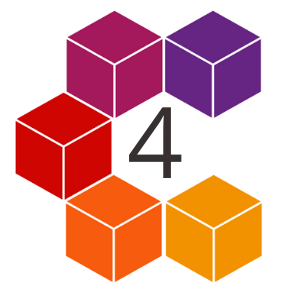 ПРОГРАММА МОЖЕТ БЫТЬ ПОЛЕЗНА:
Для индивидуальной работы с ребенком. Использование 8 принципов положительного взаимодействия позитивно влияет на результат
Для семейного консультирования. В программе предусмотрены критерии, по которым можно                определить сильные и слабые стороны взаимодействия между родителями и детьми
Для индивидуальных консультаций родителей. Программа позволяет проще доносить до родителей информацию, способствующую улучшению взаимоотношений с ребенком
КОНСТРУКТОР СОЦИАЛЬНЫХ ПРАКТИК НКО-4
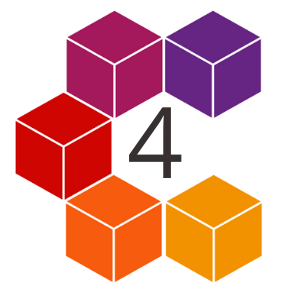 РЕАЛИЗАЦИЯ ПРОГРАММЫ                                                                  В ДИСТАНЦИОННОЙ ФОРМЕ
Доступность, возможность участия, не выходя из дома
Экономия ресурсов как семьи, так и организации
Гибкость графика
Регулярность и последовательность
Возможность сразу применить обсуждаемые стратегии                и приемы во взаимодействии с ребенком
Меньше встреч отменяется в связи со здоровьем
Возможность быстрого обмена файлами 
Возможность совместного просмотра видеозаписей 
...
КОНСТРУКТОР СОЦИАЛЬНЫХ ПРАКТИК НКО-4
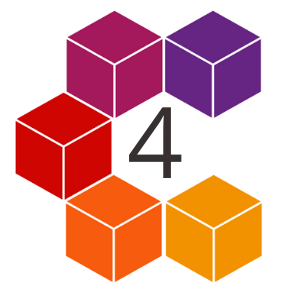 ОБУЧЕНИЕ ВЕДУЩИХ ПРОГРАММЫ
ПРОГРАММА ПОВЫШЕНИЯ КВАЛИФИКАЦИИ (не менее 72 ч)
Обучение тренеров 

бучающий онлайн семинар-тренинг в группе “Теоретические и практические вопросы сенситизации воспитателей по программе Направляемый диалог”. 
Набор группы и практика ее проведения под супервизией в течение 12 недель. Аттестация
КОНСТРУКТОР СОЦИАЛЬНЫХ ПРАКТИК НКО-4
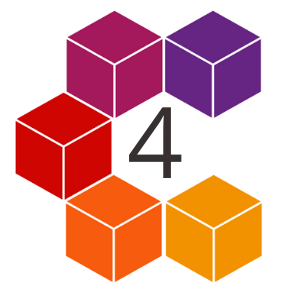 ССЫЛКИ И КОНТАКТЫ
vectornko@mail.ru
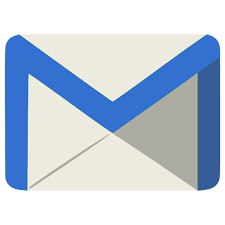 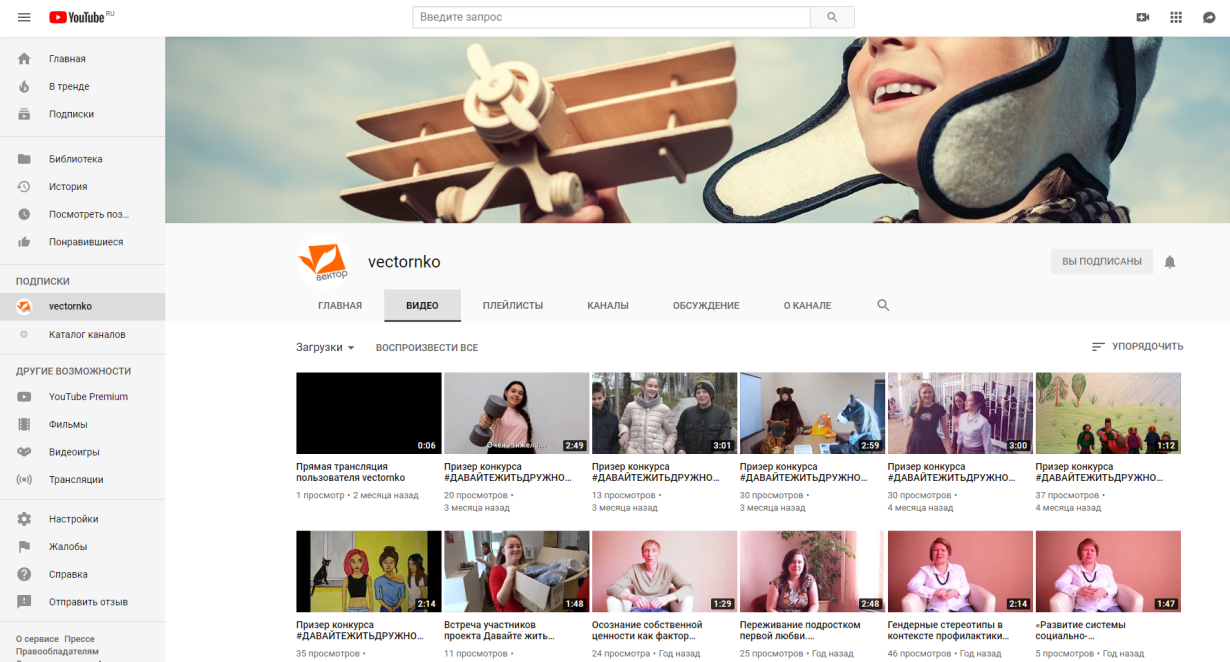 facebook.com/groups/constructornko
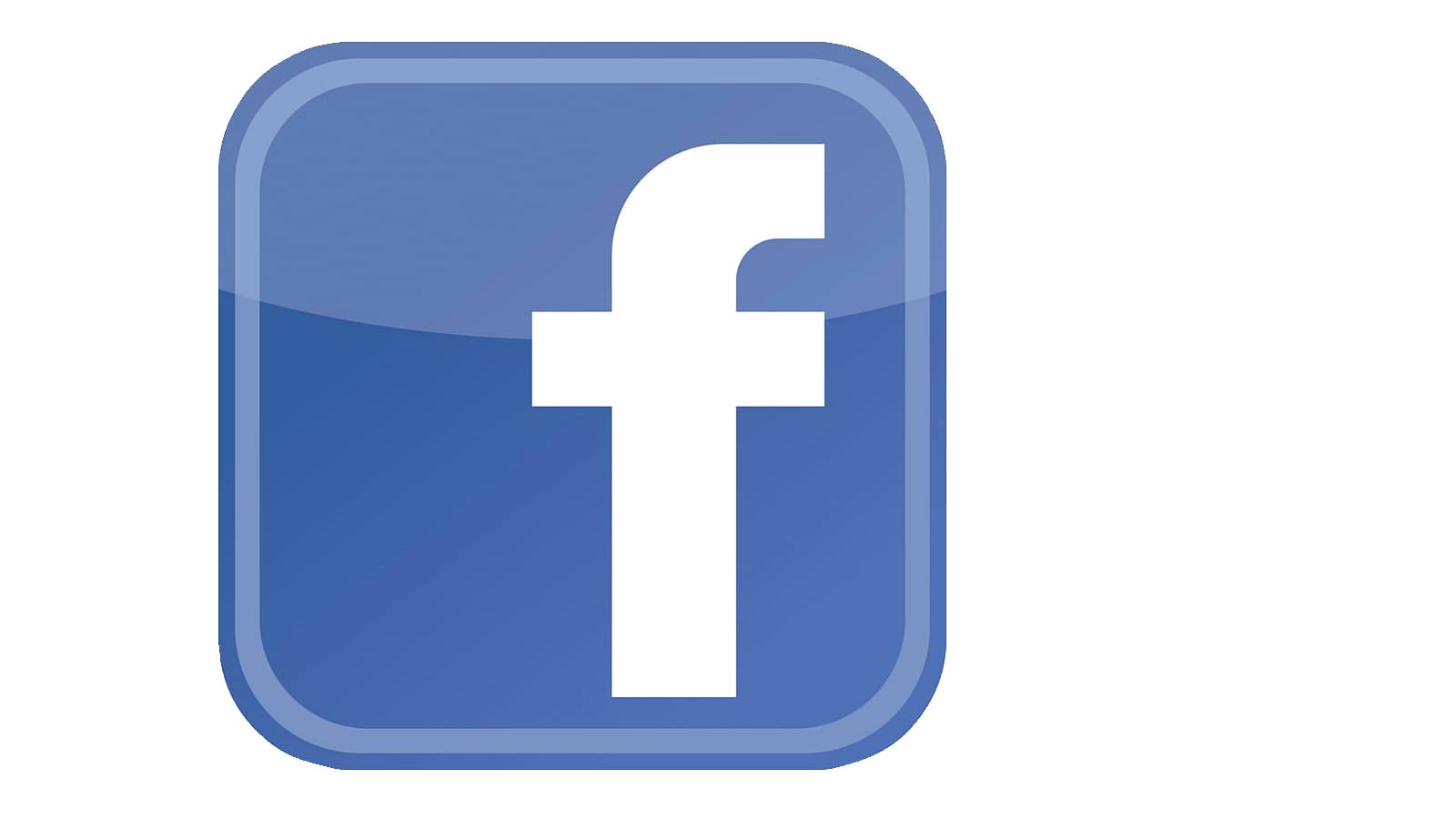 facebook.com/vectornkoperm
vk.com/vectornko
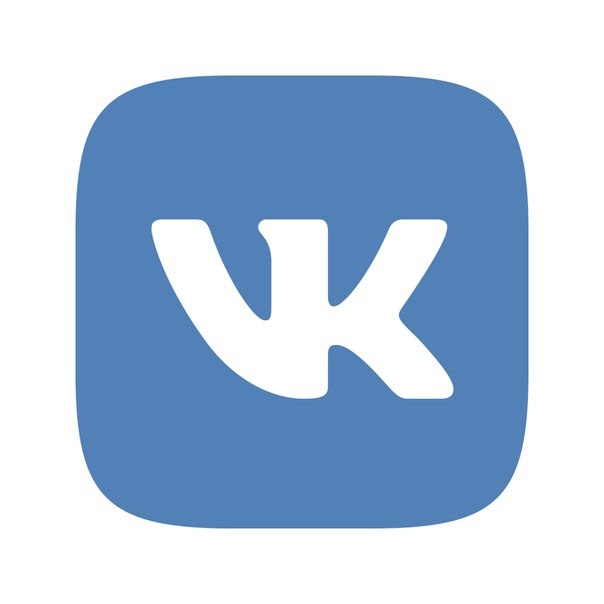 КОНСТРУКТОР СОЦИАЛЬНЫХ ПРАКТИК НКО-4
constructornko.com
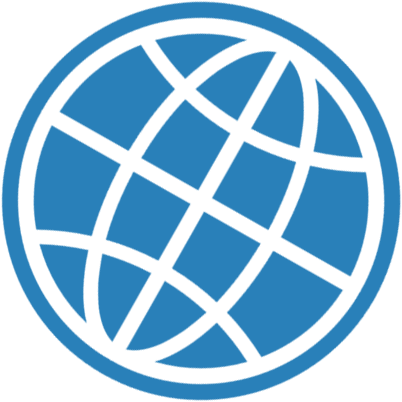 vectornko.ru
instagram.com/vectornko
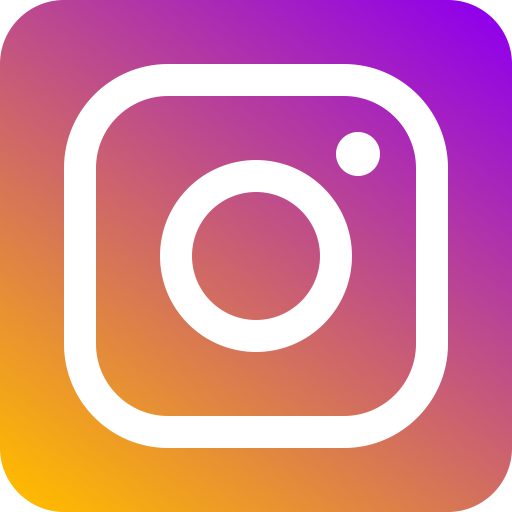 youtube.com/c/vectornko
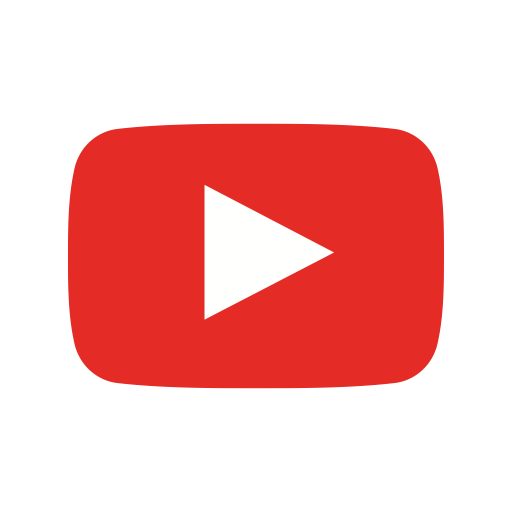 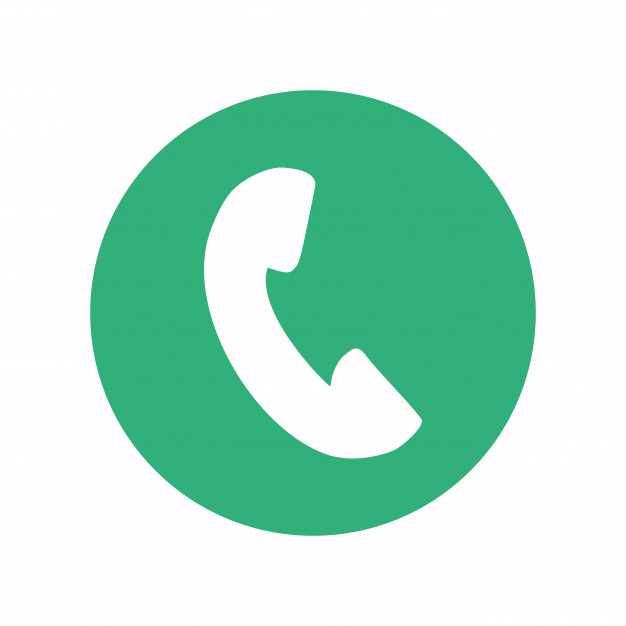 +7 (342) 299 99 82